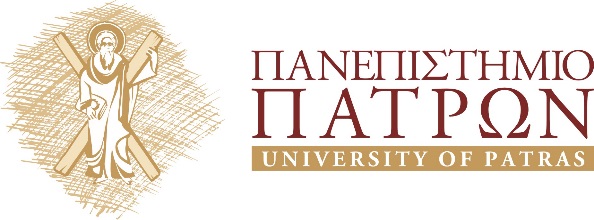 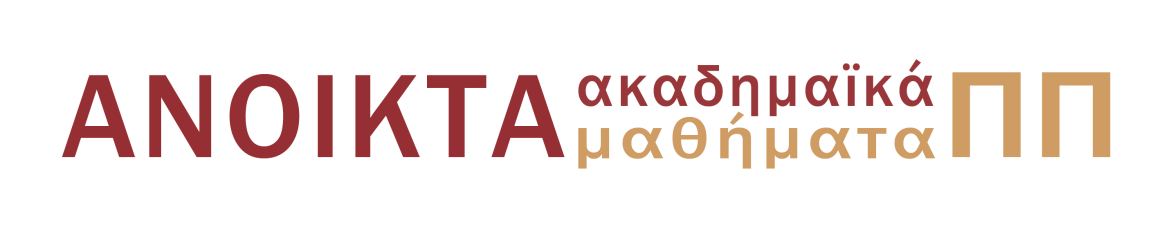 Πληροφορική
Κεφάλαιο 4ο: Βάσεις Δεδομένων
Κλεπετσάνης Παύλος, Επίκουρος Καθηγητής
Τμήμα Φαρμακευτικής
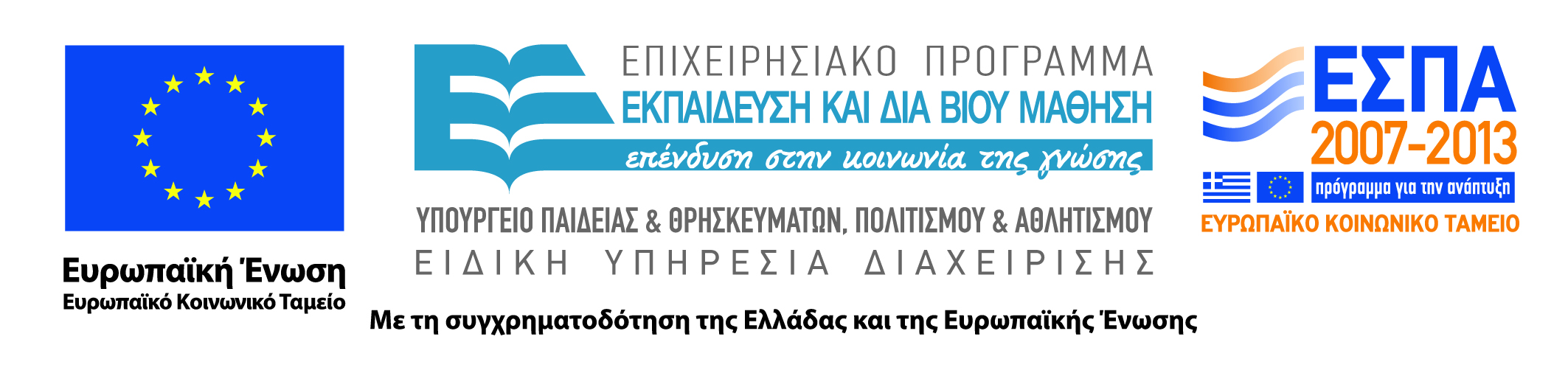 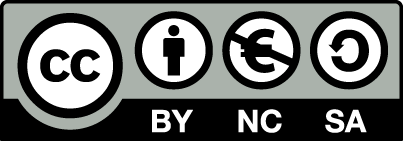 Άδειες Χρήσης
Το παρόν εκπαιδευτικό υλικό υπόκειται σε άδειες χρήσης Creative Commons. 
Για εκπαιδευτικό υλικό, όπως εικόνες, που υπόκειται σε άλλου τύπου άδειας χρήσης, η άδεια χρήσης αναφέρεται ρητώς. 
Αναφορά-Μη-Εμπορική Χρήση-Παρόμοια Διανομή
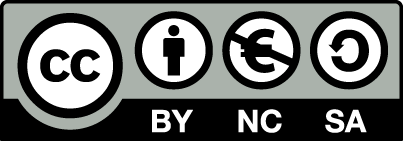 Χρηματοδότηση
Το παρόν εκπαιδευτικό υλικό έχει αναπτυχθεί στα πλαίσια του εκπαιδευτικού έργου του διδάσκοντα.
Το έργο «Ανοικτά Ακαδημαϊκά Μαθήματα στο Πανεπιστήμιο Πατρών» έχει χρηματοδοτήσει μόνο τη αναδιαμόρφωση του εκπαιδευτικού υλικού. 
Το έργο υλοποιείται στο πλαίσιο του Επιχειρησιακού Προγράμματος «Εκπαίδευση και Δια Βίου Μάθηση» και συγχρηματοδοτείται από την Ευρωπαϊκή Ένωση (Ευρωπαϊκό Κοινωνικό Ταμείο) και από εθνικούς πόρους.
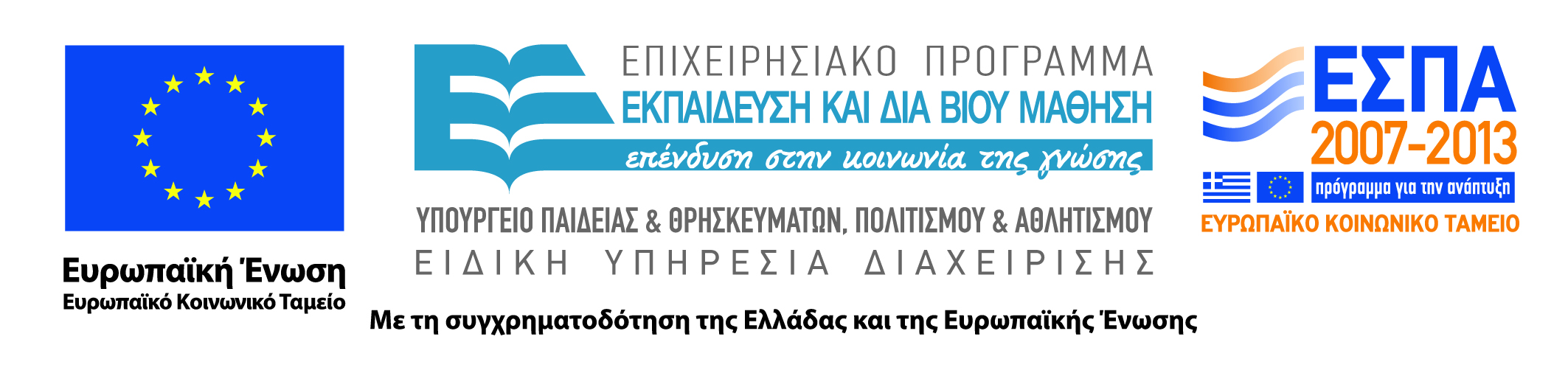 Περιεχόμενα ενότητας
Στόχοι μιας βάσης δεδομένων ΠΣΥ – Σχεσιακές βάσεις δεδομένων.
Συστήματα Διαχείρησης Βάσεων Δεδομένων
Σχεσιακές βάσεις δεδομένων
Διαχειριστής Βάσης Δεδομένων
Βάσεις Δεδομένων - Γενικά
Βάση Δεδομένων αποτελεί μικρό χώρο όπου έχει αποθηκευθεί μεγάλος όγκος πληροφορίας (π.χ. Τηλεφωνικός κατάλογος)
Η βάση δεδομένων είναι ένα ολοκληρωμένο σύστημα που αποτελείται από δεδομένα (data) και από το κατάλληλο λογισμικό (software) τα οποία χρησιμοποιώντας το υλικό (hardware) βοηθούν στην ενημέρωση και πληροφόρηση των χρηστών (users)
Αποθήκευση με οργανωμένο τρόπο
Ευρεία χρήση των βάσεων δεδομένων στην καθημερινότητα
Στόχοι μιας βάσης δεδομένων ΠΣΥ – Σχεσιακές βάσεις δεδομένων (1)
Ανάγκη οργανωμένης αποθήκευσης δεδομένων
Στόχοι : 
Α) περιορισμός της πολλαπλής αποθήκευσης των ίδιων στοιχείων – συχνή όταν ο ασθενής χρειάζεται να περάσει από πολλά διαφορετικά τμήματα
Β) ανεξαρτησία των δεδομένων και των προγραμμάτων από τον φυσικό τρόπο αποθήκευσης των δεδομένων – πρόσβαση από όλους τους χρήστες ανεξάρτητα από την μορφή και τον τρόπο αποθήκευσης  των δεδομένων (κατανεμημένα συστήματα από άλλα ΠΣΝ)
Γ) ομοιομορφία στον χειρισμό και την αναπαράσταση των δεδομένων
Δ) επιβολή κανόνων ασφάλειας για την διασφάλιση της ακεραιότητας και της αξιοπιστία των δεδομένων που είναι αποθηκευμένα στην βάση
Ε) καταμερισμός των στοιχείων σε όλους τους χρήστες ανάλογα με τον βαθμό εξουσιοδότησης που διαθέτουν
Στόχοι μιας βάσης δεδομένων ΠΣΥ – Σχεσιακές βάσεις δεδομένων (2)
Βάσεις δεδομένων ΠΣΥ : σχεσιακές βάσεις
Σύνδεση των δεδομένων μεταξύ τους με σχέσεις που προκύπτουν από κοινά πεδία που υπάρχουν σε διαφορετικά αρχεία
Αρχεία : πίνακες – Εγγραφές : γραμμές – Πεδία : στήλες
Η ύπαρξη μιας κοινής τιμής στα πεδία δύο αρχείων καθορίζει και μια σχέση μεταξύ των γραμμών διαφορετικών πινάκων
Πλεονεκτήματα : λογικά κατανοητές, πολύ ευέλικτες και δεκτικές σε αλλαγές
Συστήματα Διαχείρισης Βάσεων Δεδομένων
Σύστημα Διαχείρισης Βάσεων Δεδομένων (Database Management System) : σύνολο προγραμμάτων για τον χειρισμό μιας ή περισσοτέρων ΒΔ στο ίδιο σύστημα  -  λογισμικό για την σχεδίαση και διαχείριση της ΒΔ μαζί με την ΒΔ
Περισσότερο διαδεδομένα λογισμικά :
	MySQL, PostegreSQL (λογισμικό ανοικτού κώδικα)
	Oracle SQL (εμπορικό λογισμικό)
Χρησιμοποιούν την γλώσσα 4ης γενιάς SQL (Structured Query Language)
Αποτελείται από :
α) DDL (Data Definition Language, Γλώσσα ορισμού δεδομένων)
(καθορίζουμε τις δομές και τα τμήματα της ΒΔ κατά την δημιουργία της)
β) DML (Data Manipulation Language, Γλώσσα χειρισμού δεδομένων)
(επεξεργαζόμαστε τα δεδομένα μιας ΒΔ κατά την διαχείριση της)
γ) DCL (Data Control Language, Γλώσσα ελέγχου δεδομένων)
(εξασφαλίζει την ασφάλεια και της ακεραιότητα των δεδομένων μιας ΒΔ κατά την λειτουργία της)
Δημιουργία/διαχείριση ΒΔ χωρίς υψηλές απαιτήσεις : Microsoft Access, Open Office Kixi
Σχεσιακές Βάσεις Δεδομένων (1)
Σχεσιακές ΒΔ : όταν τα δεδομένα συνδέονται μεταξύ τους με σχέσεις που προκύπτουν από κοινά πεδία που υπάρχουν σε διαφορετικά αρχεία (πίνακες)
Μοντέλο Οντοτήτων – Συσχετίσεων : σχεδίαση σχεσιακών ΒΔ
Βήματα σχεδίασης σχεσιακής ΒΔ :
Α) ορίζουμε τους πίνακες που αποτελούν την βάση δεδομένων καθώς και τα πεδία που θα περιέχονται σε αυτούς (πίνακας με δημογραφικά στοιχεία ασθενών, πίνακας με νοσηλευτικό προσωπικό, πίνακας με προμήθειες κ.λ.)
Β) ορίζουμε τις ιδιότητες που έχουν τα πεδία των πινάκων (τύπος πεδίου : κείμενο ή αριθμός, μέγεθος πεδίου)
Γ) ορισμός πεδίων πινάκων που θα λειτουργούν ως κλειδιά
Πιθανοί τύποι κλειδιών :
α) πρωτεύον κλειδί : πεδίο ή συνδυασμός πεδίων που χαρακτηρίζει μοναδικά μια εγγραφή – προστασία πίνακα από διπλοτυπίες εγγραφών
β) κλειδί : πεδίο που δεν έχει κατ’ ανάγκη μοναδική τιμή – χρησιμοποιείται για αναζήτηση στο αρχείο
γ)  Ξένο Κλειδί : πεδίο που έχει το ίδιο σύνολο τιμών με το πρωτεύον κλειδί ενός άλλου αρχείου
Σχεσιακές Βάσεις Δεδομένων (2)
Δ) Δημιουργία διαγράμματος Οντοτήτων – Συσχετίσεων της Βάσης
OONOMNOMA
ONOMA
ΑΡ. ΑΣΘΕΝΟΥΣ
ΔΙΕΥΘΥΝΣΗ
ΑΣΘΕΝΗΣ
ΗΜ/ΝΙΑ
ΕΠΙΣΚΕΨΗΣ
ΣΥΜΠΤΩΜΑ
ΙΑΤΡΟΣ
Σχεσιακές Βάσεις Δεδομένων (3)
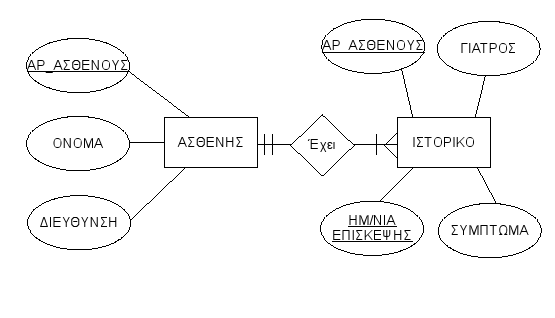 Σχεσιακές Βάσεις Δεδομένων (4)
Τεσσάρων ειδών συσχετίσεις :
Α) 1 προς 1 (π.χ. ένας ασθενής – ένα ιστορικό)
Β) 1 προς Ν ή 1 προς πολλά (1:Ν) (π.χ. ένα νοσοκομείο νοσηλεύει πολλούς ασθενείς)
Γ) Ν προς 1 ή πολλά προς 1 (Ν:1) (π.χ. πολλοί ασθενείς σε ένα νοσοκομείο)
Δ) Ν προς Μ ή πολλά προς πολλά (Ν:Μ) (π.χ. πολλοί ασθενείς με πολλές θεραπείες)
Σχεσιακές Βάσεις Δεδομένων (5)
Για την σχεδίαση μιας σχεσιακής βάσης δεδομένων ακολουθούμε τους εξής κανόνες :
Κάθε οντότητα πρέπει να παριστάνεται ως ξεχωριστός πίνακας
Κάθε στήλη του πίνακα αντιστοιχεί σε μια ιδιότητα της οντότητας
Κάθε γραμμή πρέπει να είναι μοναδική
Κάθε στήλη πρέπει να έχει την δική της μοναδική ονομασία
Η στήλη του πρωτεύοντος κλειδιού δεν πρέπει να είναι ποτέ κενή
Αποκλείεται να υπάρχουν δύο ή και περισσότερες γραμμές που να περιέχουν την ίδια τιμή στο πρωτεύον κλειδί
Διαχειριστής Βάσης Δεδομένων
Για την σωστή λειτουργία ΒΔ απαιτείται χειριστής (Database Administrator)
Αρμοδιότητες :
Απόφαση για το είδος των πληροφοριών που αποθηκεύονται
Απόφαση για τον τρόπο αποθήκευσης και πρόσβασης στις πληροφορίες
Συνεργασία με τους τελικούς χρήστες
Απόφαση για τον τρόπο εξασφάλισης των πληροφοριών
Απόφαση για την συχνότητα λήψης αντιγράφων ασφαλείας
Παρακολούθηση της σωστής λειτουργίας της ΒΔ και της απαιτούμενης προσαρμογής της
Σημείωμα Αναφοράς
Copyright Πανεπιστήμιο Πατρών, Κλεπετσάνης Παύλος «Βάσεις Δεδομένων». Έκδοση: 1.0. Πάτρα 2015. 

   Διαθέσιμο από τη δικτυακή διεύθυνση:
https://eclass.upatras.gr/courses/PHA1612/
Σημείωμα Αδειοδότησης
Το παρόν υλικό διατίθεται με τους όρους της άδειας χρήσης Creative Commons
Αναφορά, Μη Εμπορική Χρήση Παρόμοια Διανομή 4.0 [1] ή μεταγενέστερη, Διεθνής
Έκδοση.   Εξαιρούνται τα αυτοτελή έργα τρίτων π.χ. φωτογραφίες, διαγράμματα κ.λ.π.,
τα οποία εμπεριέχονται σε αυτό και τα οποία αναφέρονται μαζί με τους όρους χρήσης
τους στο «Σημείωμα Χρήσης Έργων Τρίτων».    

 [1] http://creativecommons.org/licenses/by-nc-sa/4.0/ 

Ως Μη Εμπορική ορίζεται η χρήση:
που δεν περιλαμβάνει άμεσο ή έμμεσο οικονομικό όφελος από την χρήση του έργου, για το διανομέα του έργου και αδειοδόχο
που δεν περιλαμβάνει οικονομική συναλλαγή ως προϋπόθεση για τη χρήση ή πρόσβαση στο έργο
που δεν προσπορίζει στο διανομέα του έργου και αδειοδόχο έμμεσο οικονομικό όφελος (π.χ. διαφημίσεις) από την προβολή του έργου σε διαδικτυακό τόπο
Ο δικαιούχος μπορεί να παρέχει στον αδειοδόχο ξεχωριστή άδεια να χρησιμοποιεί το έργο για εμπορική χρήση, εφόσον αυτό του ζητηθεί
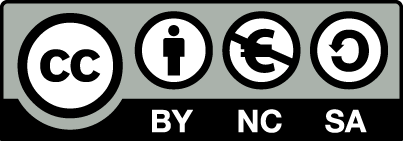 Τέλος Ενότητας
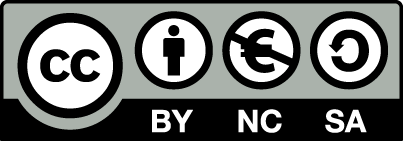 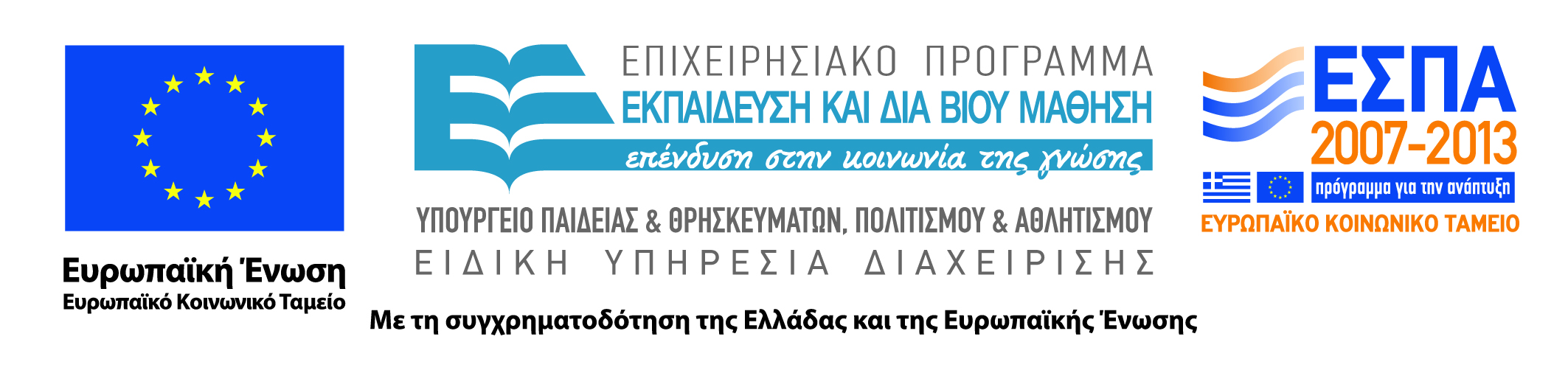